التمزق العضلي الاسباب الاعراض العلاج
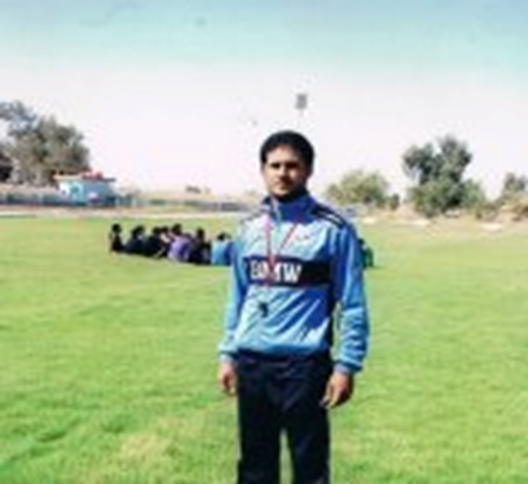 اعداد 
م.م أكرم عبدالحسين جياد
التمزق العضلي
يعد التمزق العضلي من اكثر الاصابات التي تصيب الجهاز الحركي وتكثر بشكل كبير عند الرياضيين في اصابات الملاعب وذلك لان النشاط الرياضي يعتمد بشكل كبير على فعالية النشاط البدني المعتمد اساسا على الجهاز الحركي (عظام ، عضلات ، غضاريف ، اربطة ، اوتار) فأجد هنا اهمية من عرض نظرة تشريحية سريعة للعضلات كي تكون المدخل لفهم ميكانيكية الاصابة لاحقا .
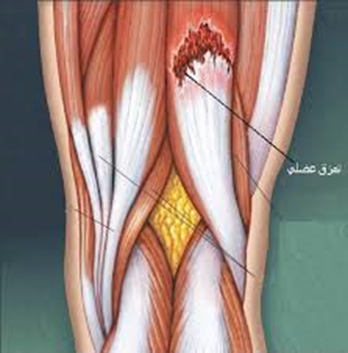 التمزق العضلي
العضلات تتكون من حزم عضلية وكل حزمة بدورها تتألف من الالياف العضلية والتي تنشأ اساسا من خيوط اسطوانيا تدعى اللويفات العضلية . الوحدة البنائية الاساسية للويفات العضلية هي الخلايا العضلية والتي تتكون من خيوط بروتينية غاية في الصغر لها قابلية الانقباض والانبساط من خلال انزلاق هذه الخيوط المسمى باللاكتين والمايوسين ,هنا يجب ان اذكر ان خيوط الاكتين تكون ثابتة ، اما خيوط المايوسين فهي المتحركة التي تعمل على الانزلاق فوق الاكتين مسببة الانقباض العضلي .
للعضلات الهيكلية وظيفتين لا ثالث لهما، اولهما الانقباض (التقصير) ويسمى الانقباض العضلي المركز(concentric). وثانيهما التمديد     ( الاطالة) ويسمى الانقباض العضلي اللامركزي eccentric)) .
ما هو التمزق العضلي
التمزق العضلي هو تلف جزئي او كلي في النسيج العضلي نتيجة كدمة خارجية من جراء الالتحام بالجسم في الفعاليات الفرقية التي يحدث فيها اتصالات جسدية ككرة القدم وكرة اليد وكرة السلة وغيرها , او من خلال الحمل الزائد المسلط على العضلة الذي يفوق قدرتها الفسلجية كما يحدث عند تدريب القوة ورفع الاثقال , التمزق العضلي غالبا ما يرافقه نزيف دموي تختلف شدته حسب نوع العضلة وكمية النسيج المتمزق , ففي العضلات الصغيرة يكون النزيف قليلا ويتسع النزيف في العضلات الكبيرة .
التمزق العضلي غالبا يحدث في الانشطة الرياضية ، لكن هذا لا يمنع من حدوثه في اي عمل عضلي في الحياة اليومية جراء تسليط حمل اكبر من قدرة العضلة .
ماذا يحدث عندما يحدث التمزق العضلي
عند التمزق العضلي تمر العضلة في اربعة مراحل وهي كالاتي :-
المرحلة الاولى (مراحل الالتهاب) :
الالتهاب هو ردة فعل الانسجة الموضعي في الاوعية الدموية التي تعرضت للحمل الزائد وتعاني من تضرر واصابة في الخلايا , فهناك خمسة اعراض اساسية للالتهابات وهي (الاحمرار ، والتورم ، وارتفاع درجة الحرارة ، والالم ، وانخفاض في الاداء الوظيفي), وهي الاكثر انتشارا وظهوراً في الاصابات الرياضية .
المرحلة الثانية (مرحلة الاصلاح او العلاج)
تتسم هذه المرحلة بانتشار كمية كبيرة من الخلايا البطانية(Endothelium)  والخلايا الليفية الشاذةMy fibroblasts) ، والخلايا الليفية(Fibroblast) في الانسجة المصابة وسنلاحظ خلال يومين نمو الشعيرات الدموية الجديدة في اطراف المنطقة المصابة ، وسينتظم كل من الخلايا الليفية الشاذة My fibroblasts) ) والخلايا الليفية Fibroblast) )على شكل تقاطعات على اطراف الاوعية الدموية الشعرية بحيث تسهم في تشكيل نسيج حبيبي غير ناضج ، هذه الخلايا تنتج خلايا اضافية التي تتكون من الخلايا الليفية (Fibroblast)  والبروتيوغليكانProteoglycan) )فبعد اسبوع تزداد قوة البروتيوغليكان (Proteoglycan) وفي نفس الوقت يستمر التحلل الاولي للدم المتخثر (المتجلط) والمصفوفات الخلوية المتضررة و المصفوفات المبنية حديثاً من خلال النسيج الضام الذي يأكل المكونات الخلوية الزائدة عن الحاجة بحيث يعمل النسيج تدريجيا على اعادة البناء والتشكل من جديد فترة مرحلة الاصلاح والعلاج تستغرق بضعة اسابيع .
المرحلة الثالثة (اعادة البناء)
في هذه المرحلة يتشكل هيكل النسيج ويعاد بناءه من خلال الاستمرار في اعادة تنظيم النسيج الندبي المحبب ، فينخفض بشكل ملحوظ عدد الانسجة الضامة ومصادر تدفق الدم من خلال اختفاء وتلاشي بعض الشعيرات الدموية ومنابع ضخ الدم فالألياف الكولوجينية السميكة تبنى بقوة ومتانة وهذا البناء يكون عبارة عن جسور مشتركة في ما بينها فتشكل النسيج الندبي فتكون وظيفته معتمدة على مدى المشاركة في الحمل التدريبي في هذه المرحلة والتي تستغرق عدة شهور .
المرحلة الرابعة (مرحلة النضوج)
هو تكوين انسجة جديدة تكون قوية بما فيه الكفاية لمقاومة الاحمال والشدد المحتملة في التدريبات العنيفة , لذلك نرى ان هذه الفترة تستغرق فترة طويلة نسبيا (اكثر من سنة) ، وذلك من اجل بناء الياف متينة لان غالبا تكون احتمالية اعادة الاصابة في نفس المكان المصاب السابق واردة بدرجة كبيرة وتكون الاصابة الثانية غالبة اخطر واعقد من الاصابة الاولى .
كيف نشعر بالتمزق العضلي
الشعور بالتمزق العضلي يكون من خلال الاحساس المفاجئ بألم كبير في العضلة، ويمكن تشبيهه بإحساس الانفجار داخل العضلة اذا كان التمزق مثلا عند الجري وبدون اي اتصال مع منافس اخر او الادوات الرياضية فغالبا ما يكون التمزق بسيط وسطحي ويكون تلف الالياف العضلية فيه قليل .
 اما اذا كان من خلال الحمل الزائد او من خلال رفع الاثقال الكبيرة وبشكل مباشر فيؤدي هذا الى تمزق في النسيج العضلي اكبر واعمق من سابقه. اما اعراضه فهي الاعراض التقليدية لأغلب الاصابات (ارتفاع درجة الحرارة، التورم، والالم في المنطقة المصابة، وانخفاض في الاداء الوظيفي للجزء المصاب) .
ماهي اسباب التمزق العضلي
هناك اسباب عديدة لإصابات النسيج العضلي بالتمزق، فالعضلات واعتمادا على نوع تدريباتها تكون لها القدرة على اداء عمل محدد في زمن معين، وبعدها تحتاج الى فترة للراحة والاسترداد ويكون العمل العضلي اما قصير الامد بشدة عالية او طويل الامد بشدة قليلة ، فنرى ان الرياضي غير المكتمل الاعداد ولا يمتلك الفورمة الرياضة الخاصة بحجم التدريب العالي قد يكون عرضة لإصابات التمزق العضلي، فنرى ان التعب في الفعاليات عالية الشدة وادائها الزمني قصير كما في عدائي المسافات القصيرة فغالبا ما نرى ان الاصابة تحدث في العضلة الخلفية للفخذ (hamstring) وهذا يعتمد على تكوينها الفسلجي التي غالبا ما تكون اضعف من العضلة الرباعية الامامية للفخذ الاجهاد يزيدان من امكانية حدوث التمزق العضلي حتى بعد التمرين .
ماذا يجب ان نفعل مباشرة عند الاصابة بالتمزق العضلي
في جميع الاصابات الحادة يجب على الرياضي او من يقدم العلاج الاولي الفوري استخدام مبدأ  (PRICE) من اجل تقليل الاضرار الناتجة وتقصير فترة الشفاء ، وهذا يعتمد على الدقائق الاولى بعد الاصابة ، هنا يجب توضيح هذا المصطلح وهو مختصر للحروف الاولى من الكلمات (Protection, Rest, Ice, (Compression, Elevation .
1.الحماية Protection): ) : وهي ابعاد منطقة الاصابة من اي عارض قد يسبب مضاعفة الاصابة ووضع الجزء المصاب في مكان امن بعيد عن الاحتكاك مع الاخرين كي لا يضاعف من شدة الاصابة .
2.الراحة(Rest): : ايقاف الرياضي من مزاولة النشاط البدني كي نقلل من تفاقم الضرر وتقليص فترة الاستشفاء .
3.الثلج Ice): ): يستخدم الثلج كمسكن موضعي للألم ، ومن الجدير بالذكر انه لم تثبت اي دراسة ان للثلج دور في ايقاف النزيف. يرجى استخدام الثلج المجروش في اكياس بلاستيكية ونتجنب وضع الثلج مباشرة على الجلد كي نتفادى حدوث احمرار او ازرقاق في المنطقة المصابة ، اي يجب وضع حاجز بسيط بين الثلج والجلد .
ماذا يجب ان نفعل مباشرة عند الاصابة بالتمزق العضلي
الضغط (Compression): :هي من الخطوات الاولى والمهمة ان نضع رباط مطاطي ضاغط على منطقة النزيف او الالم من اجل تقليل النزيف عن طريق تضيق الاوعية الدموية وبالتالي تقليل نشاط الدورة الدموية في المنطقة المصابة، يجب ان تربط الجزء المتضرر 30-60 دقيقة معتمدة على قوة الشد ثم يخفف درجة الضغط شيئا فشيئا كي لا يحدث الخدر نتيجة قلة الاوكسجين في المنطقة المربوطة ثم يمكن تخفيف الرباط في الايام اللاحقة للإصابة ويمكن نزعه في الليل .
الرفع Elevation): ): من الضروري رفع الجزء المصاب، هنا لابد من الاشارة انه لا يوجد اي دراسة تثبت ان الرفع يوقف النزيف، لكنه يقوم على تحديده وعدم انتشاره وتقليل السوائل المتجمعة حول منطقة الاصابة والانسجة المتمزقة خلال  الايام 2-3 الاولى من الاصابة. يجب ان نرفع الجزء المصاب فوق مستوى القلب على اقل تقدير 30 سم .
كيف يمكننا الرجوع الى حالتنا الطبيعية (الاستشفاء)
من الضروري ان نبدأ بتأهيل الاصابة بعد 24 ساعة وذلك من خلال بعض التمارين البسيطة التي تعمل على تنشيط الدورة الدموية التي تساعد على التخلص من التورم والالم بأسرع وقت ممكن, ففي اصابات الساقين يمكننا مزاولة التمرين على الدراجة الثابتة وهي من افضل التمرينات لتنشيط فعالية الدورة الدموية .
هنا يجب التأكيد على الحصول على برنامج تأهيلي خاص من الاشخاص المتخصصين بالعلاج الطبيعي والا ستكون فترة الشفاء والتأهيل اطول وتتخللها مخاطر المضاعفات في الجزء المصاب او العضلة الممزقة, من المهم هنا ان ننصح بعدم استخدام بخاخ الرذاذ البارد كمخدر موضعي (لا توجد دراسات تثبت فاعليته) , ممكن استخدام بعض العلاجات المسكنة، لكن من الضروري ان لا تتناولها في اليوم الاول للإصابة لأنها تسبب زيادة النزيف في النسيج العضلي المتمزق ليلا .
كيف يمكننا الرجوع الى حالتنا الطبيعية (الاستشفاء)
في بداية مرحلة التأهيل قد تكون الحركات البسيطة دون اي ثقل مناسبة جدا خلال الاسابيع الاولى ، بعدها يمكن زيادة شدة الحمل تدريجيا لكن تذكر ان لا تشعر بألم الجزء المصاب عند اداء التمرين ، وعند حدوث ذلك يجب التقليل من الحمل ينبغي على المصاب الاحماء الجيد قبل البدء بوحدة التدريب التأهيلي وتذكر دائما ان لا تسرع بزيادة الاحمال ، بل يجب ان تأخذ فترات طويلة ومتدرجة كي تتجنب عودة الاصابة مرة اخرى .